Инвестиционный паспорт объекта________________________________________________________________________________________________________________________________________
НАИМЕНОВАНИЕ ОБЪЕКТА: Часть здания котельной лит. А
АДРЕС: г. Бендеры, ул. Московская, 1
Характеристика инвестиционной площадки
Местонахождение объекта
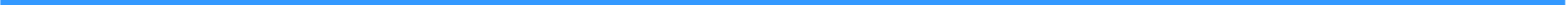 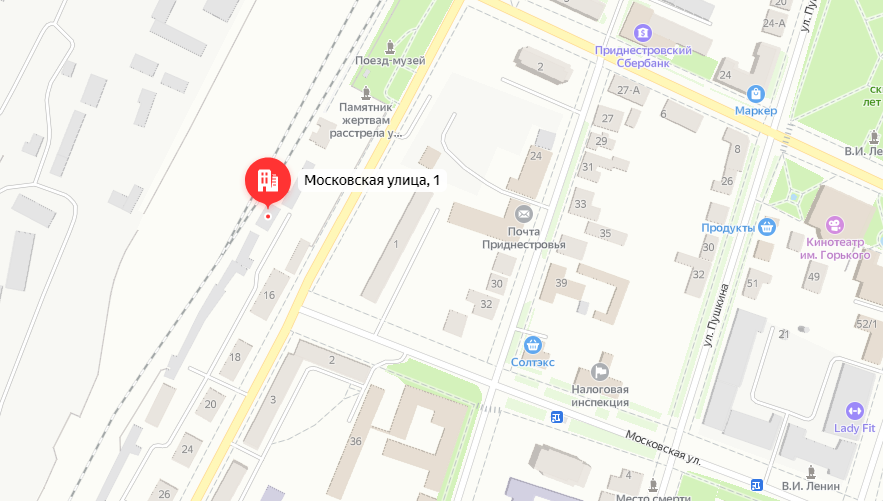 Фотогалерея
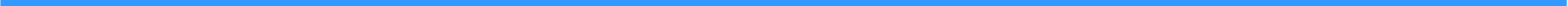 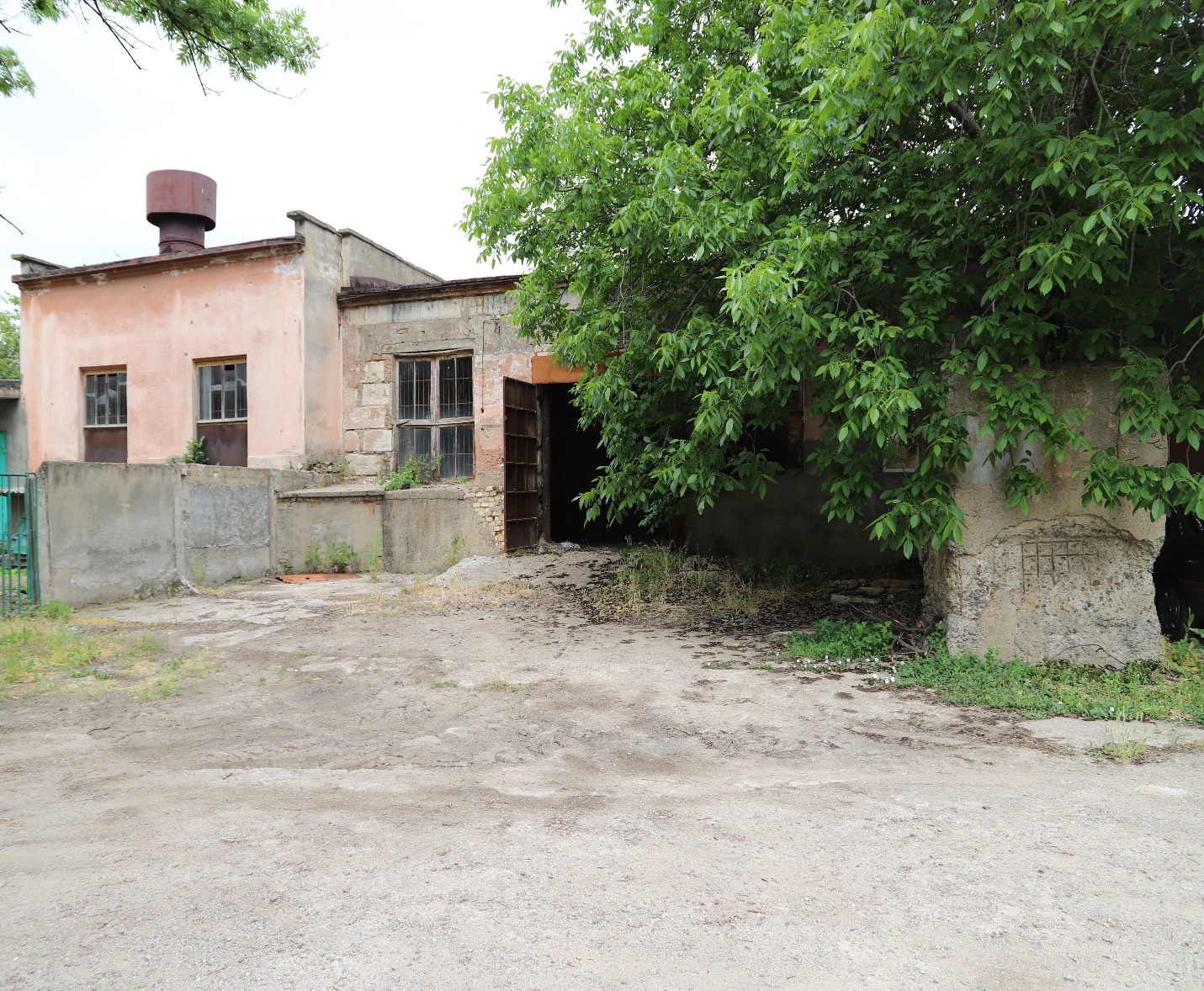 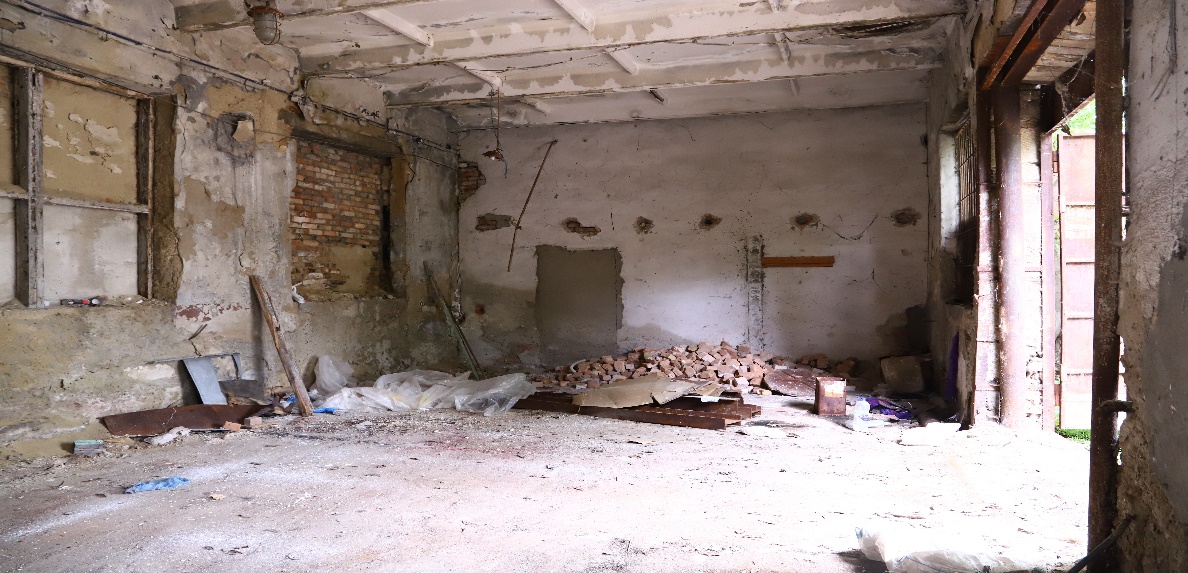 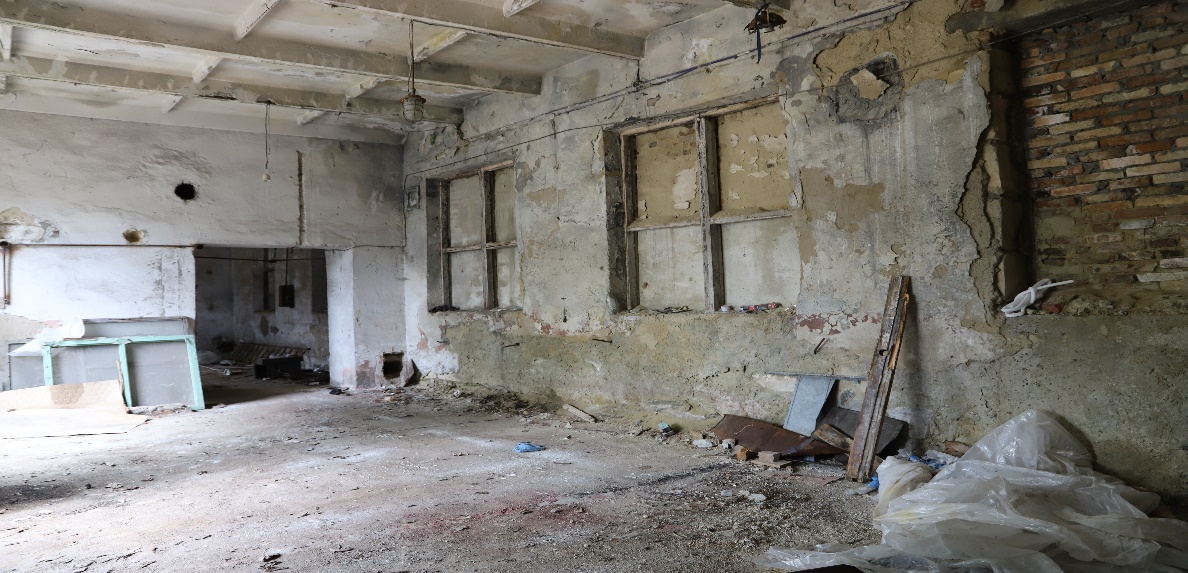